DEVELOPMENTS IN LIVING-EDUCATIONAL-THEORIES OF HOLISTIC APPROACHES TO POVERTY, GLOBALISATION AND SCHOOLING
A virtual presentation to the ‘International Conference on Poverty Globalisation and Schooling: A holistic approach’ at the University of Central Florida on the 2Oth February 2016.
Jack Whitehead, 
University of Cumbria
Youtube Presentation
5 minute video to support the text and powerpoint slides for the virtual presentation





https://www.youtube.com/watch?v=ssQQElnSB6Q
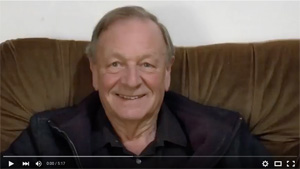 A holistic approach with Living Theory research
A holistic approach is characterized by the belief that the parts of something are intimately interconnected and explicable only by reference to the whole.

A holistic approach to Living Theory research is distinguished by a relationally dynamic and inclusive awareness of the mutual influences of ‘I am because we are/We are because I am’.
A living-educational-theory
A living-educational-theory is an individual’s explanation for their educational influence in their own learning, in the learning of others and in the learning of the social formations which influence the explanation.
Educational Researchers and Education Researchers
Educational researchers explain the educational influences of individuals in their own learning in the learning of others and in the learning of the social formations that influence the practice and understandings.

Education researcher produced explanations of educational phenomena within the conceptual frameworks and methods of validation of the philosophy, psychology, sociology history, economics, leadership and administration and other disciplines and fields of education.
Globalisation (Economic)
The economic rationality of globalisation can lead to de-valuation and de-moralisation with the removal of values that carry hope for the flourishing of humanity from a discourse. 

Economic rationality must not be permitted to hinder the full expression of living-global-citizenship.
Poverty (economic and moral)
Different conceptions of poverty – economic and values based. 
Transcending constraints of economic poverty
How do I use my living and lived experience to influence creative economic independence in others? Bonnie Kaplan http://www.actionresearch.net/living/kaplan/KaplanMTech032014.pdf
Briganti, A. (2015) Generating my own living-theory: An interim report. Educational Journal of Living Theories, 8(2) 76-99. Retrieved 3 February 2016 from http://ejolts.net/node/262
DEVELPING THE KNOWLEDGE-CREATING CAPACITIES OF PRACTITIONER RESEARCHERS WHILST BOTH RESISTING THE PRESSURES OF EDUCATION RESEARCHERS IN THE AMERICAN AND BRITISH EDUCATIONAL RESEARCH AND VALUING THEIR INSIGHTS.
Felice Levine, the Executive Director of AERA and Geoff Whitty, in his Presidential Address to BERA, have both urged these organisations to use Education Research rather than Educational Research.
Creating a Profession of Master Educators
The Florida Bureau of Educator Certification (BEC )… supports the academic achievement of our students by assuring that our educators are professionally qualified for highly effective instruction. Florida educators must be certified to teach in our public schools and in many of our private schools. Educators include classroom teachers, school administrators, and other support professionals, such as guidance counsellors and media specialists. The Bureau of Educator Certification (BEC) is committed to providing timely, accurate, and efficient services to all constituents. http://www.fldoe.org/teaching/certification
Recognising and Accrediting Master Educators
This recognition and accreditation requires a partnership between organisations such as the Florida Bureau of Educator Certification and Universities and Colleges.
http://www.actionresearch.net/writings/educators/floridamastereducators.pdf
 Evidence on how this can be done can be accessed at:
Whitehead, J. & Huxtable, M. (2016) Creating a profession of Educators with living-theories of master and doctor educators. Gifted Education International, 32(1) 6-25.
http://www.actionresearch.net/writings/gei2015/geicontents2016.pdf
Living-global-citizenship
Living Global Citizenship is focused on living as fully as possible the values that carry hope for the flourishing of humanity.

See living-global-citizenship weblinks on pages 2-3 of 

http://www.actionresearch.net/writings/jack/IofEsem021214.pdf

Coombs, S., Potts, M., Whitehead, J. (2014) ‘International Educational Development and Learning through Sustainable Partnerships: Living Global Citizenship’ London; Palgrave Macmillan.
Creating Accessing and Sharing living-educational-theories
The Educational Journal of Living Theories (EJOLTS)
 http://ejolts.net

Living-theory doctoral theses
http://www.actionresearch.net/living/living.shtml 

Living-theory master’s units and dissertations
http://www.actionresearch.net/writings/mastermod.shtml
Living Theory Research as a Social Movement with Living-Posters and Multi-Screen SKYPE
How can i~we~i contribute to overcoming the poverty of traditional academic texts that omit embodied expressions of energy and values in explanations of educational influence. 
How can i~we~i demonstrate the educational influence of digital multi-screen and multi-media narratives in contributing to a globally influential movement of living-theory practitioners and researchers?
actionresearch.net
You will find many more resources to support you in exploring the question, ‘How do I improve what I am doing?’ at 
http://www.actionresearch.net

Do consider submitting your living-educational-theory of your educational influence to the Educational Journal of Living Theories (EJOLTS) at http://ejolts.net
Latest Living-Theory
MICHAEL DENT (2016) A REFLEXIVE STUDY OF THE CONTINUOUS PRACTICE IMPROVEMENT OF A GLOBAL PROFESSIONAL, UNIVERSITY OF MALAYA. RETRIEVED 17 FEBRUARY 2016 FROM
http://www.actionresearch.net/living/dent.shtml